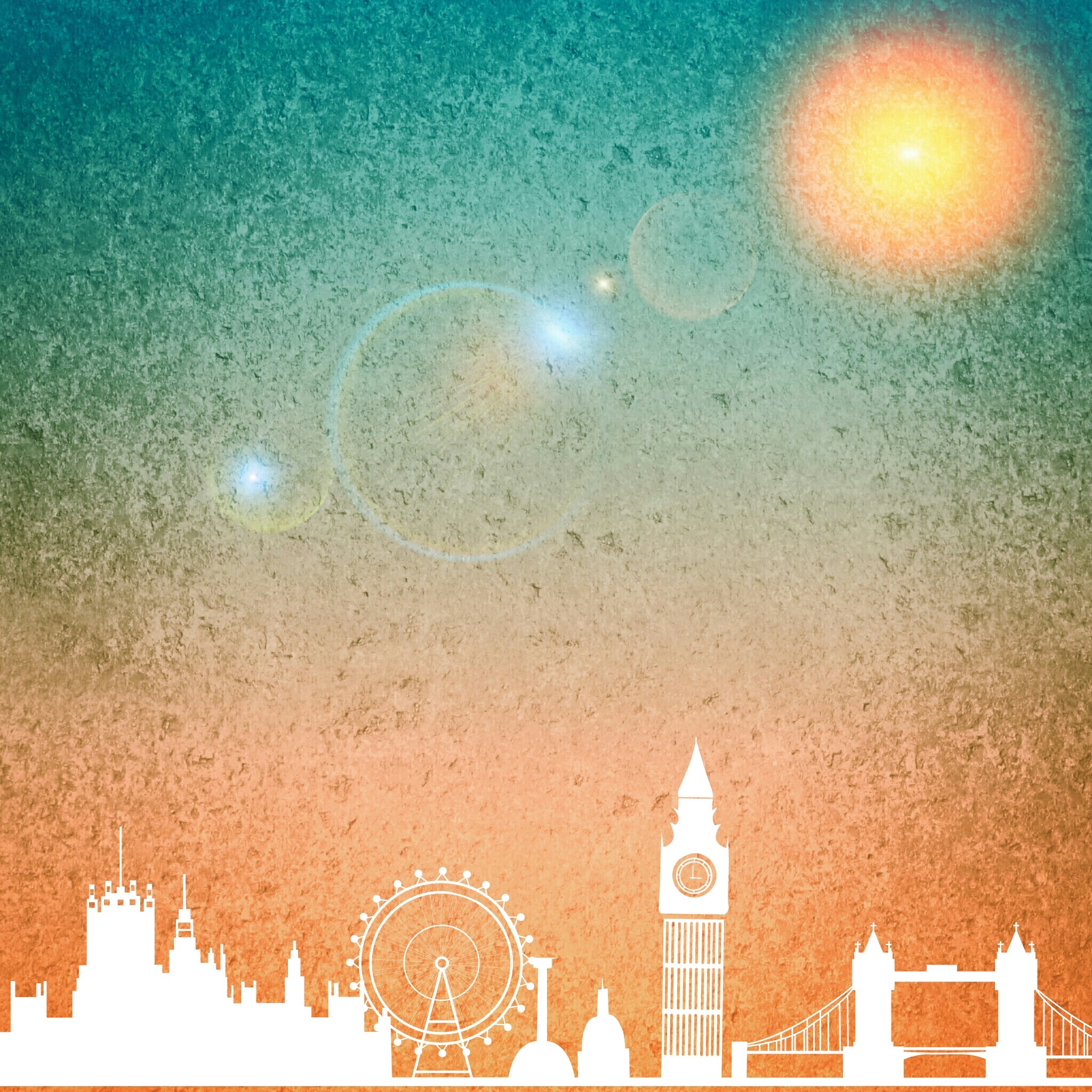 Present Simple or Present Progressive (Continuous)
Хабарова Любовь Викторовна, учитель английского языка, высшая квалификационная категория,
 МБОУ «Белослудская школа» Красноборский район Архангельская область
Form 4
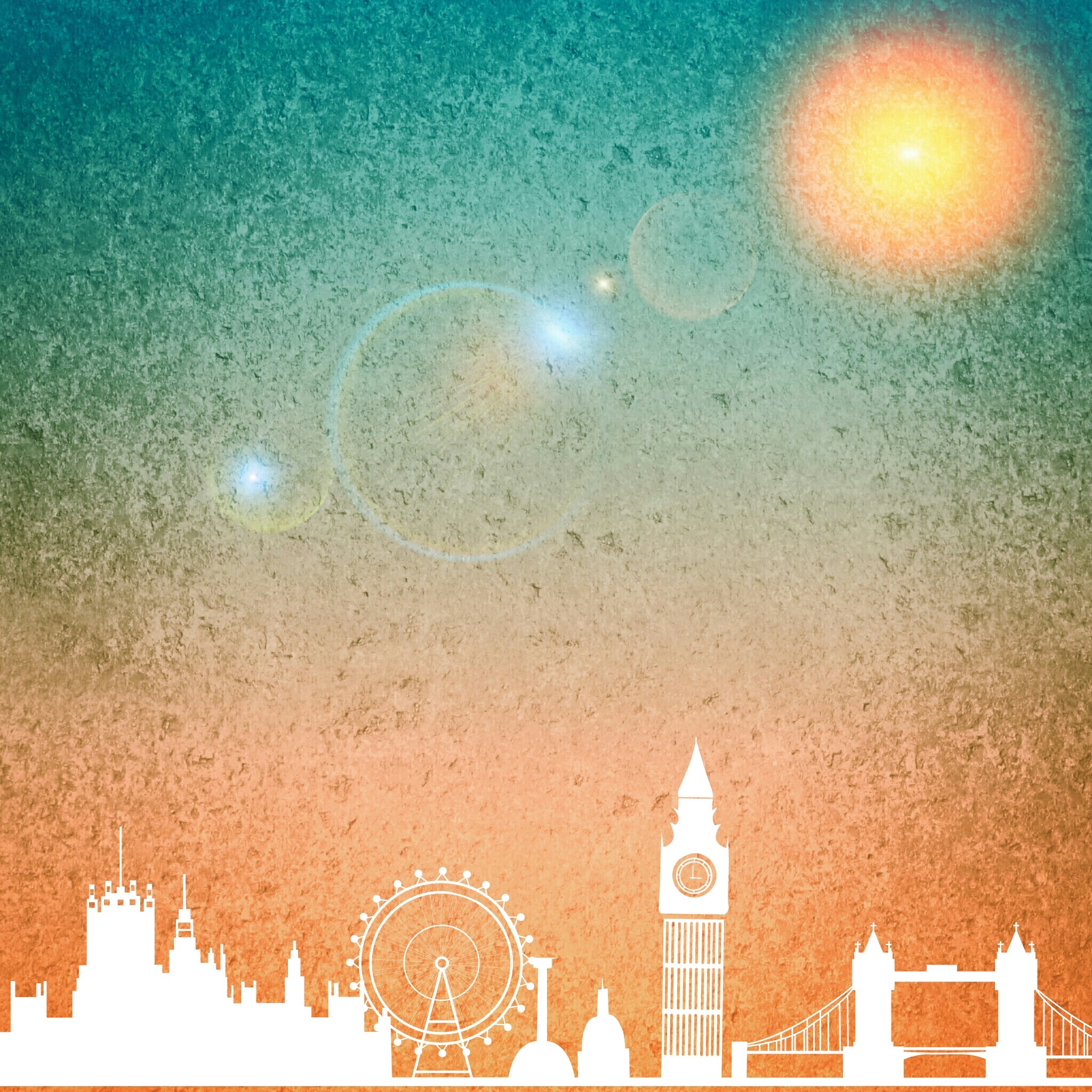 1. John_____ football every day.a. playb. playsc. is playingd. to play
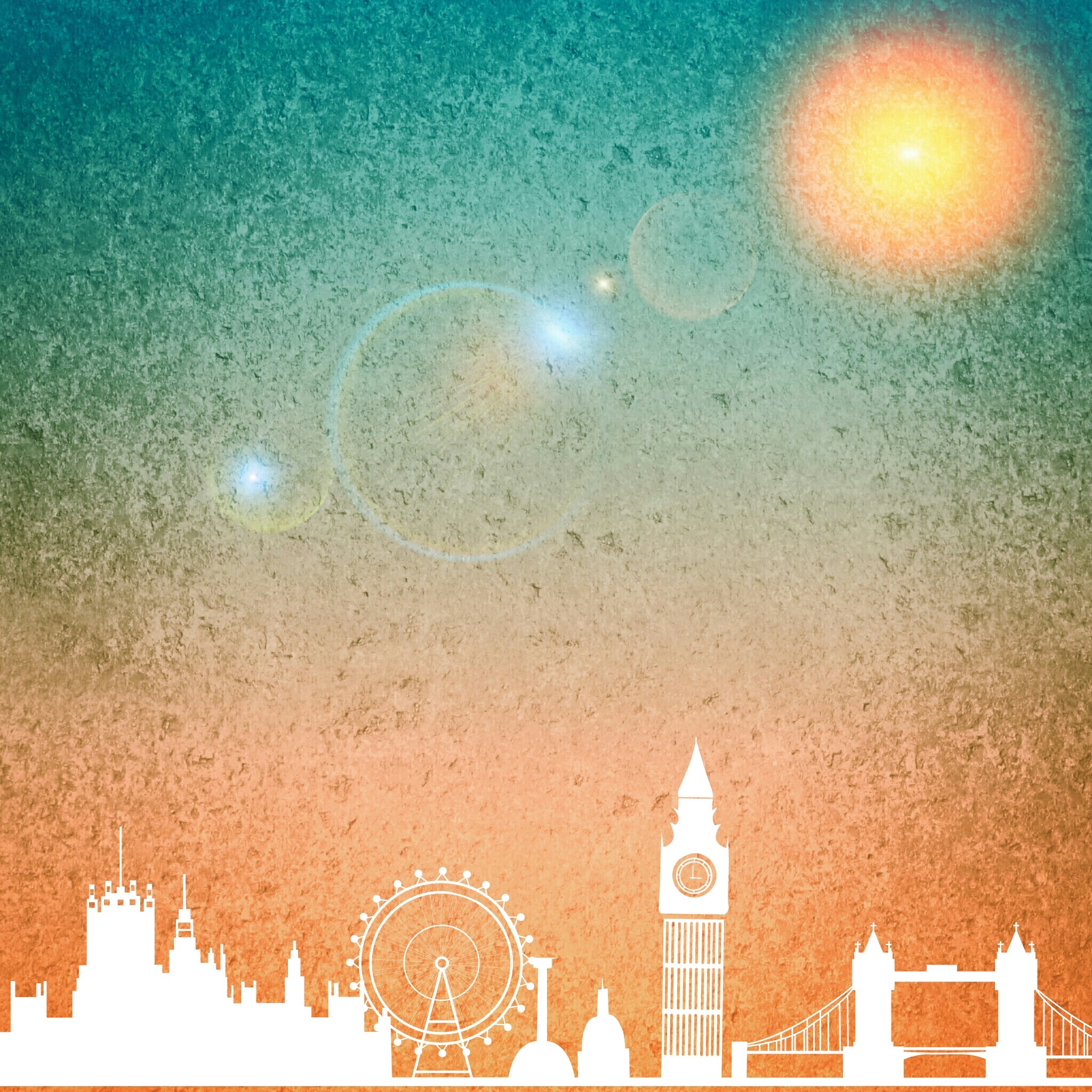 2. My Dad_____ his car now.a. cleansb. are cleaningc. to cleand. is cleaning
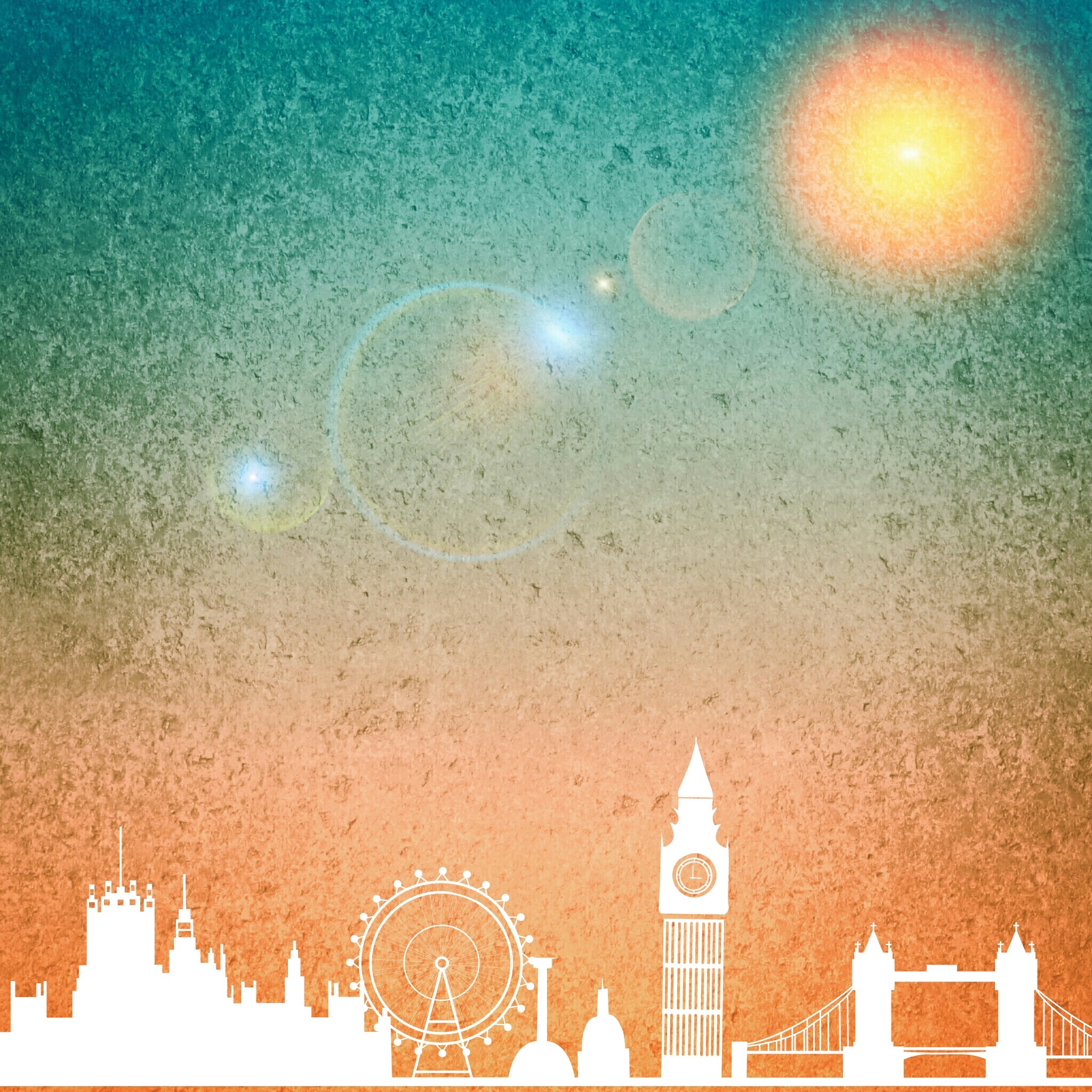 3. I always _____ to school.a. walkb. am walkingc. walksd. is walking
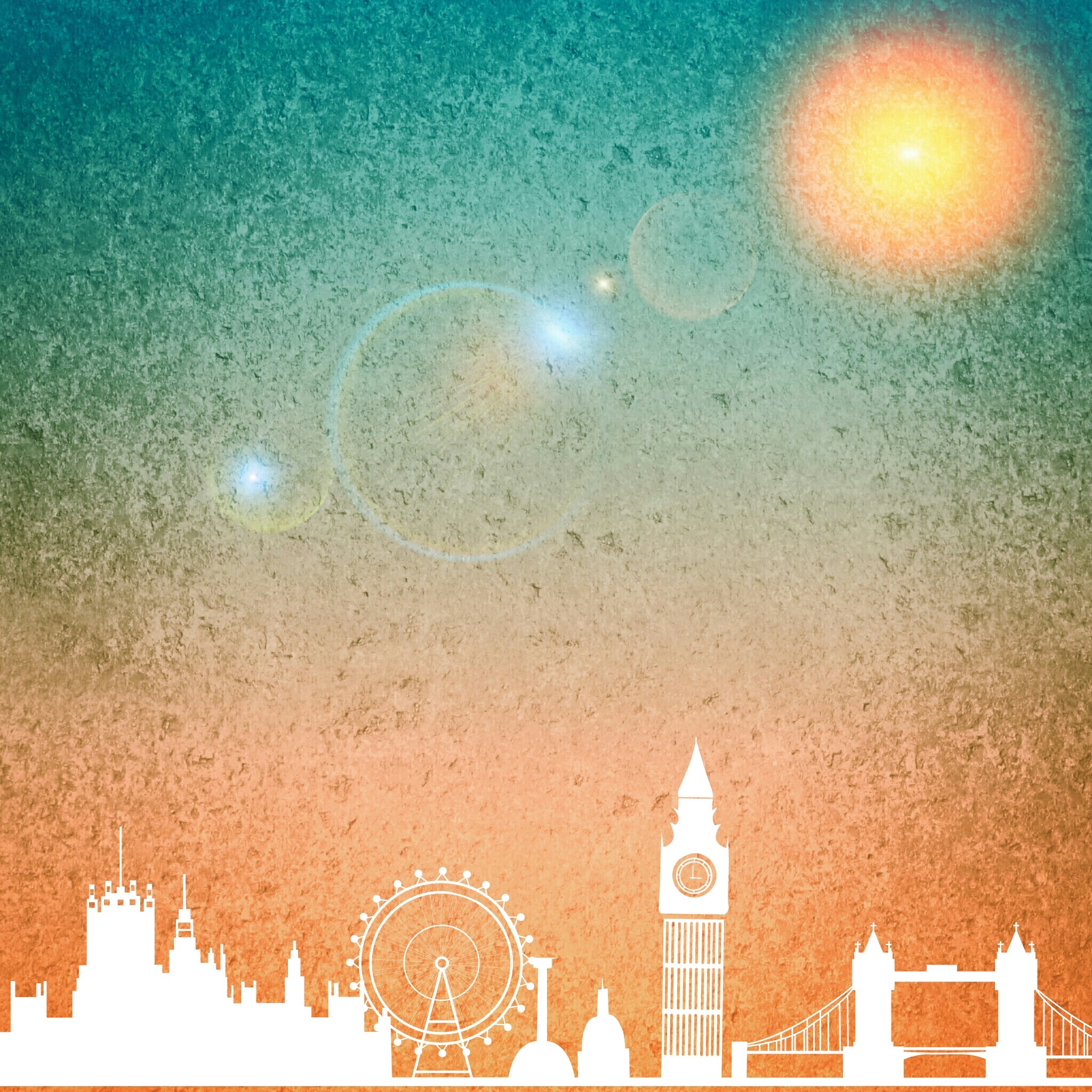 4. What language_____ you ______at home?a. are…speakingb. is…speakingc. am…speakingd. do… speak
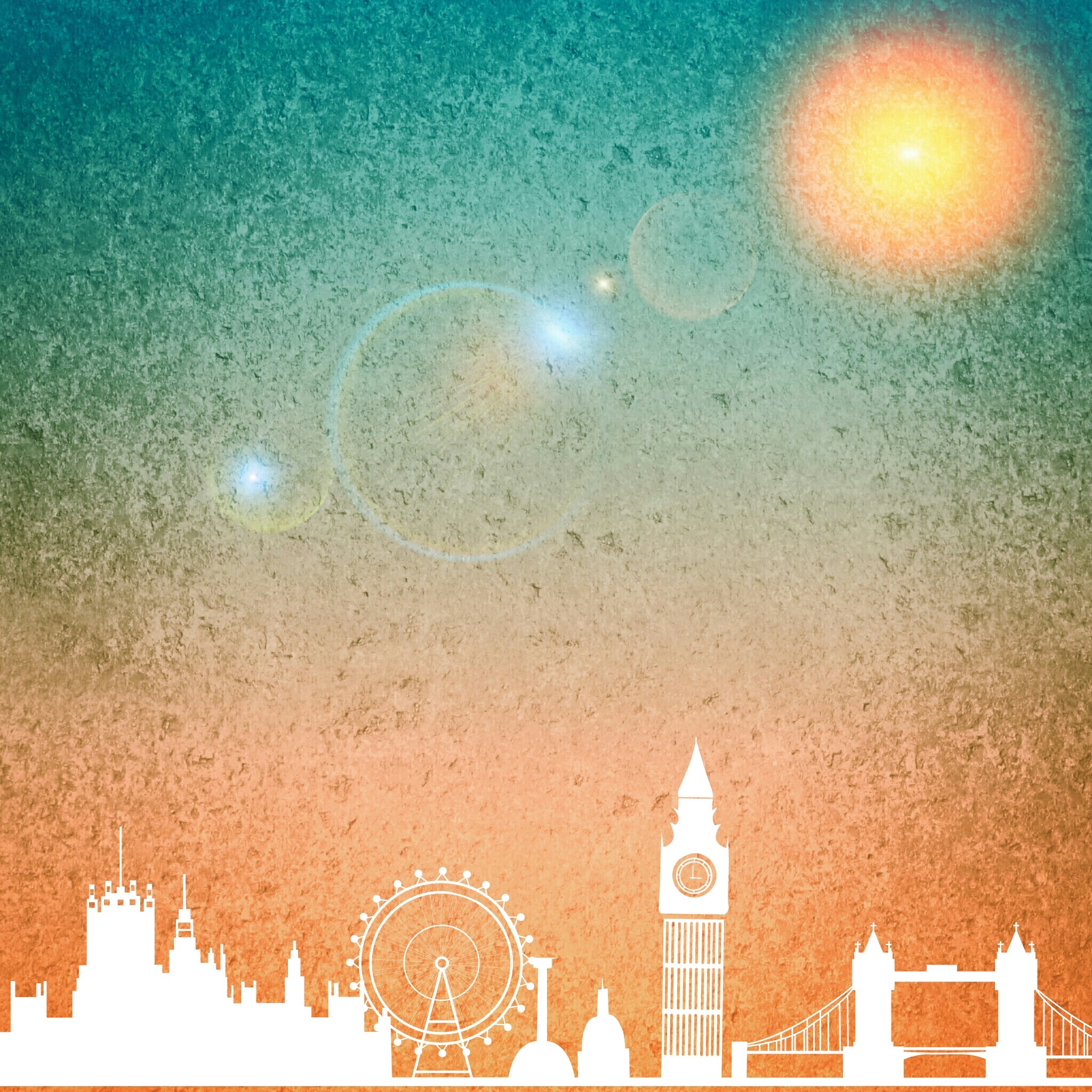 5. What language_____ you ______now?a. are…speakingb. is…speakingc. am…speakingd. do… speak
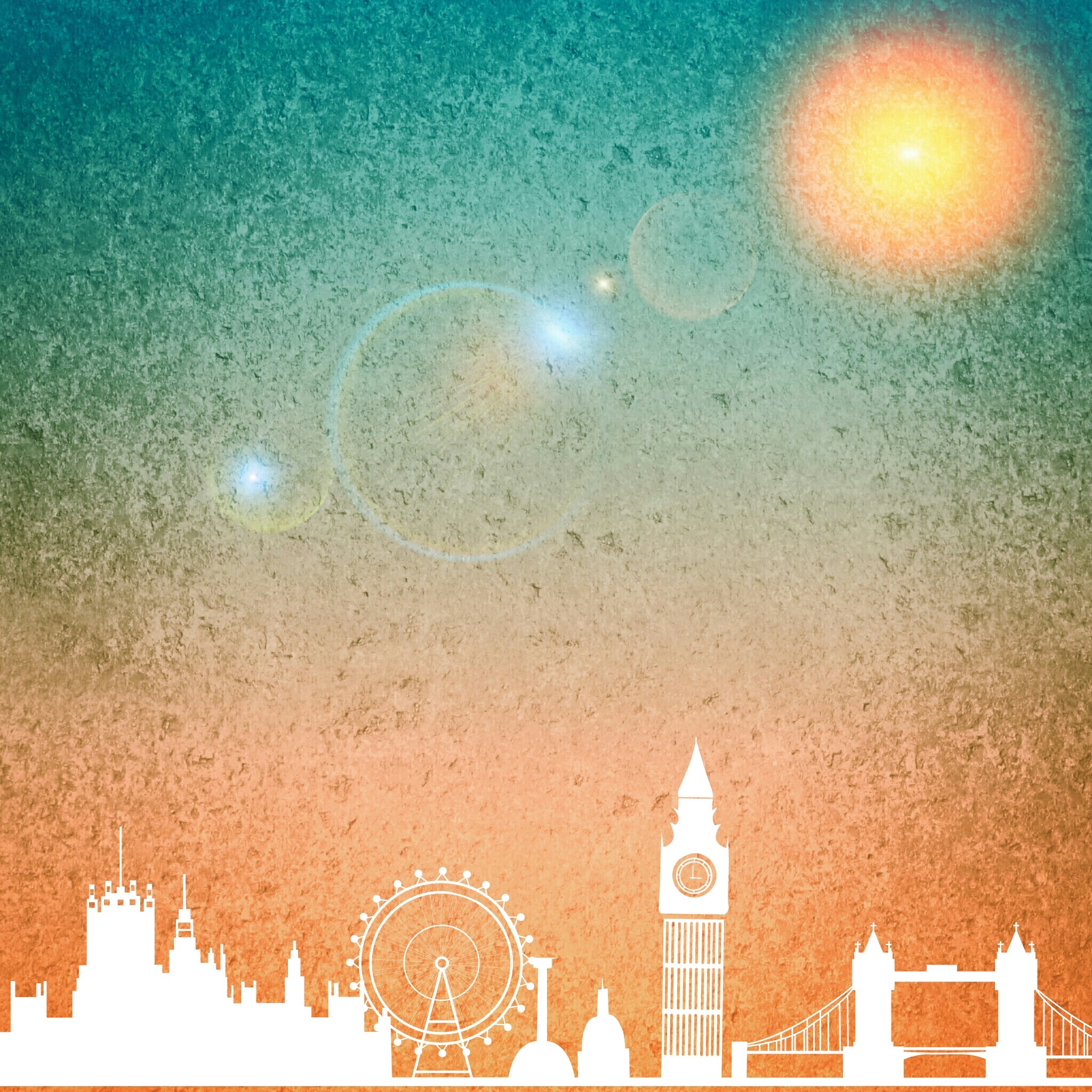 6. We usually_____ home at eight in the morning.a. to leaveb. are…leavingc. leaved. leaves
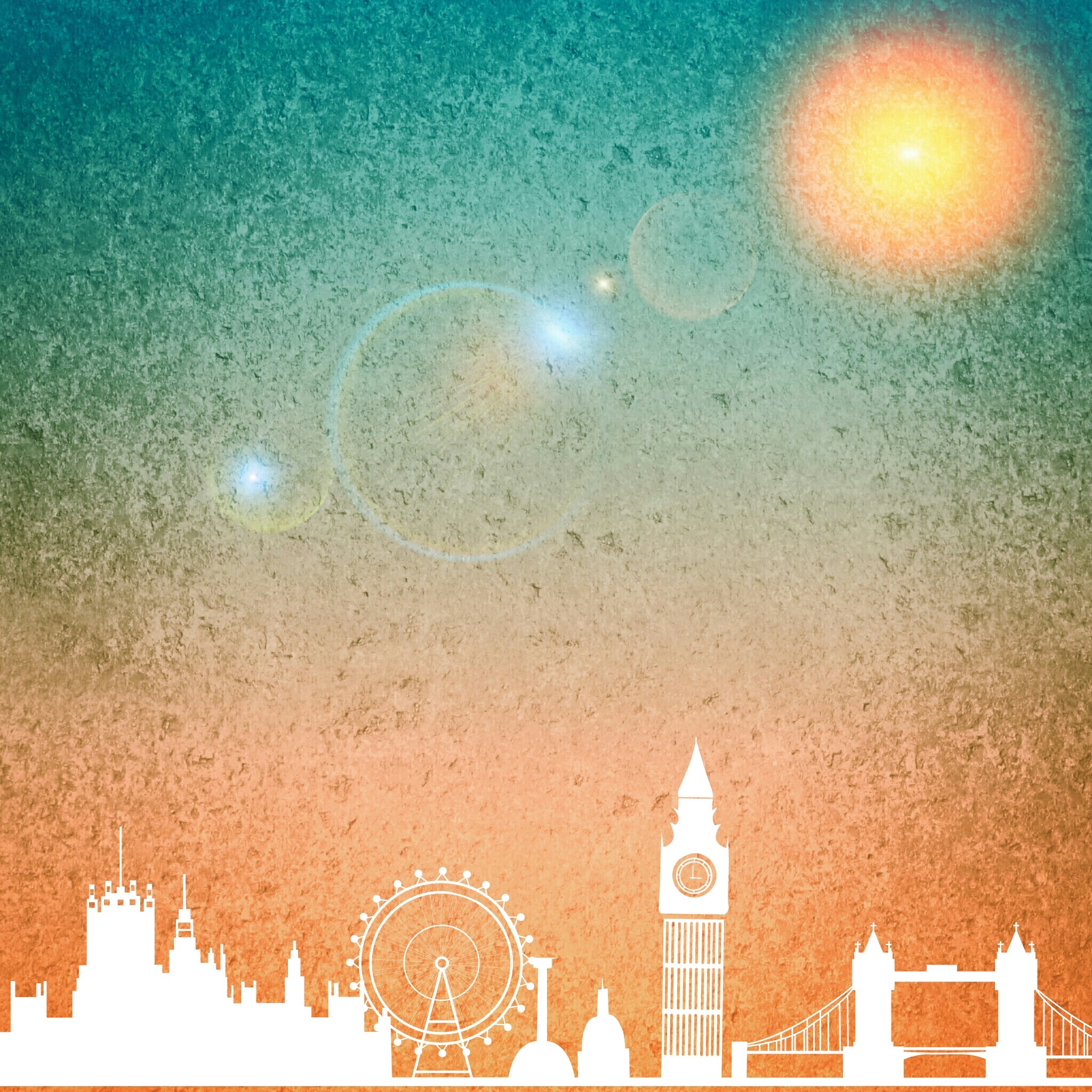 7. Look! She_____ a beautiful picture.a. drawsb. is…drawingc. are…drawingd. draw
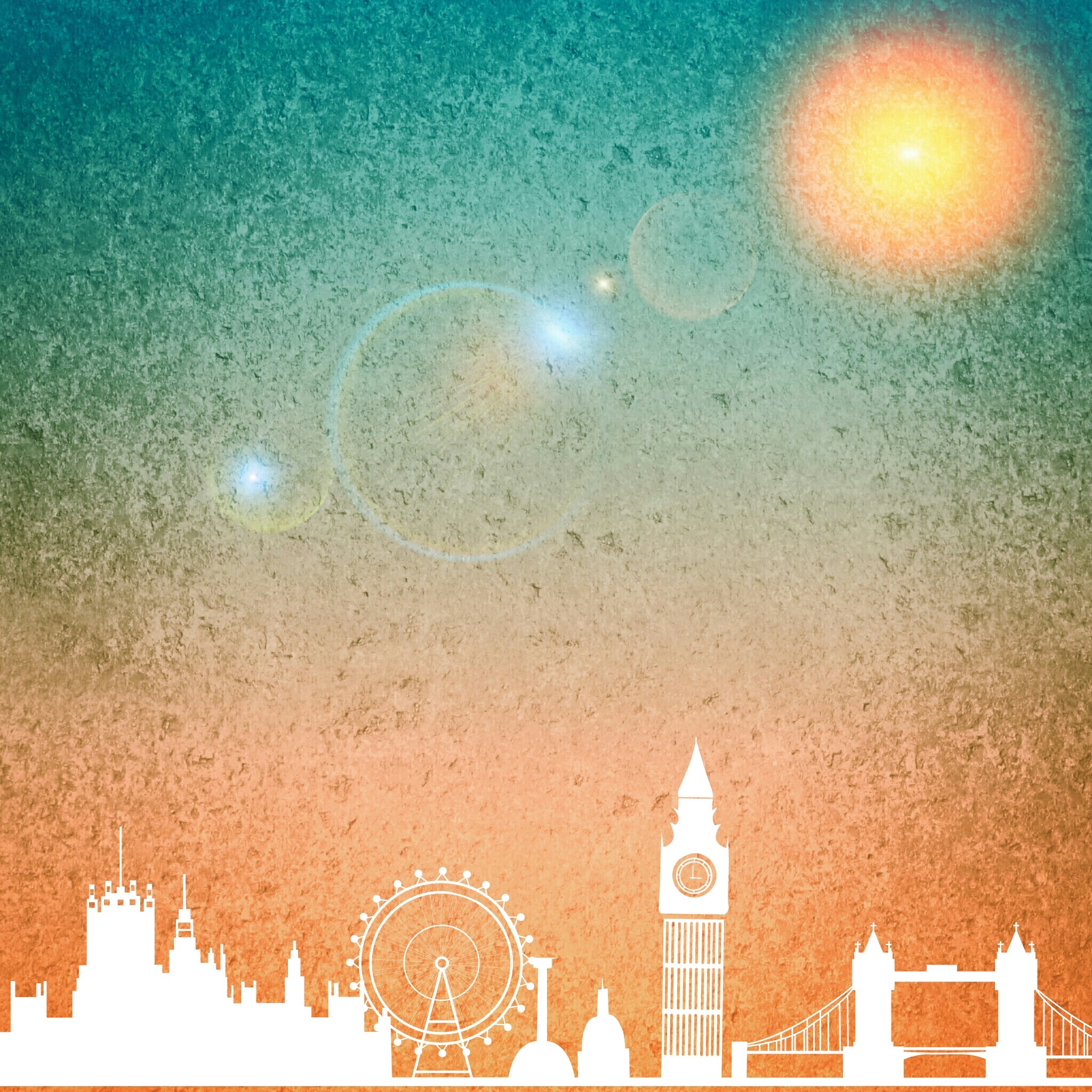 8. Tina_____ cooking.a. not likeb. doesn’t likec. don’t liked. like not
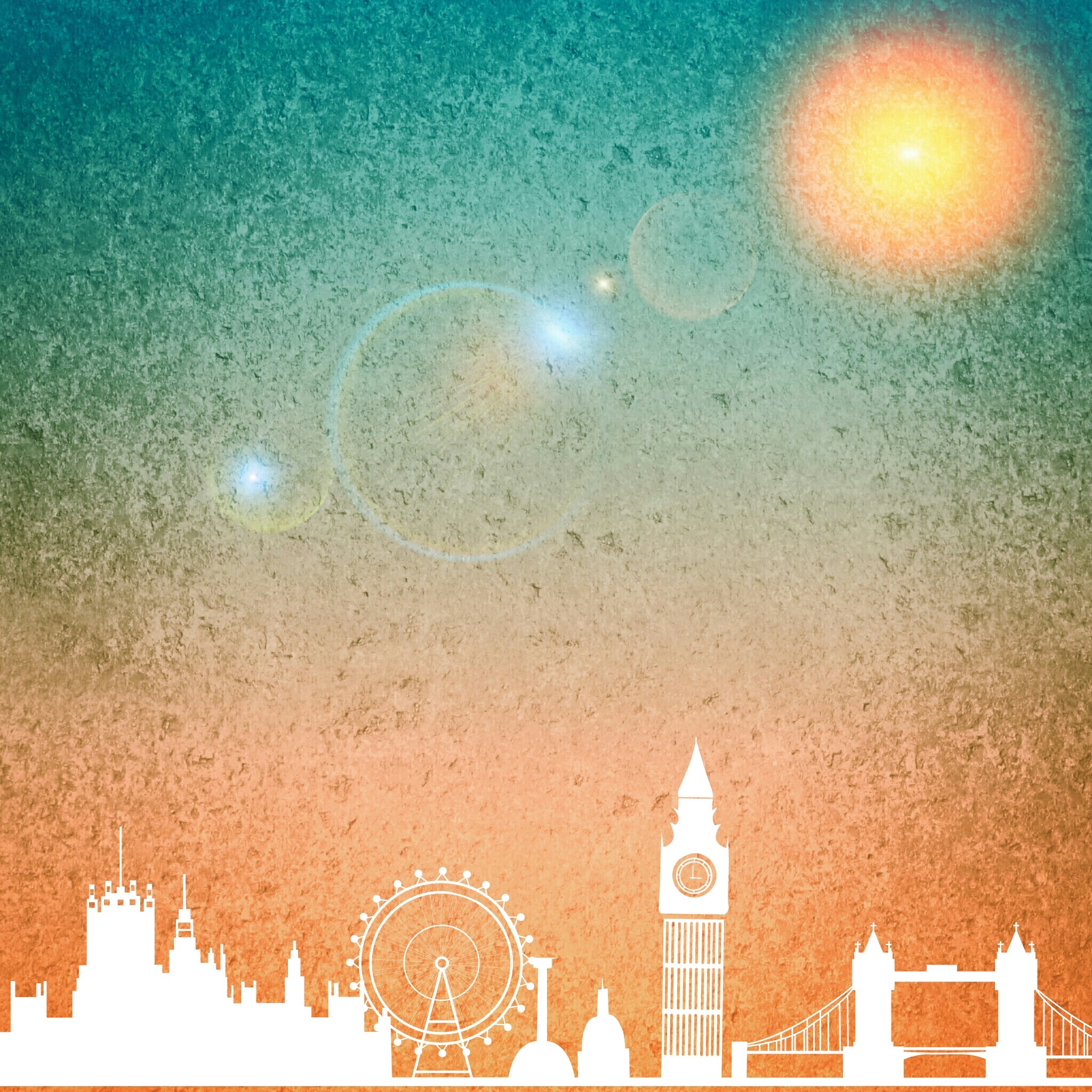 9. Hush! Grandmother_____ .a. are sleepingb. sleepsc. is sleepingd. to be sleeping
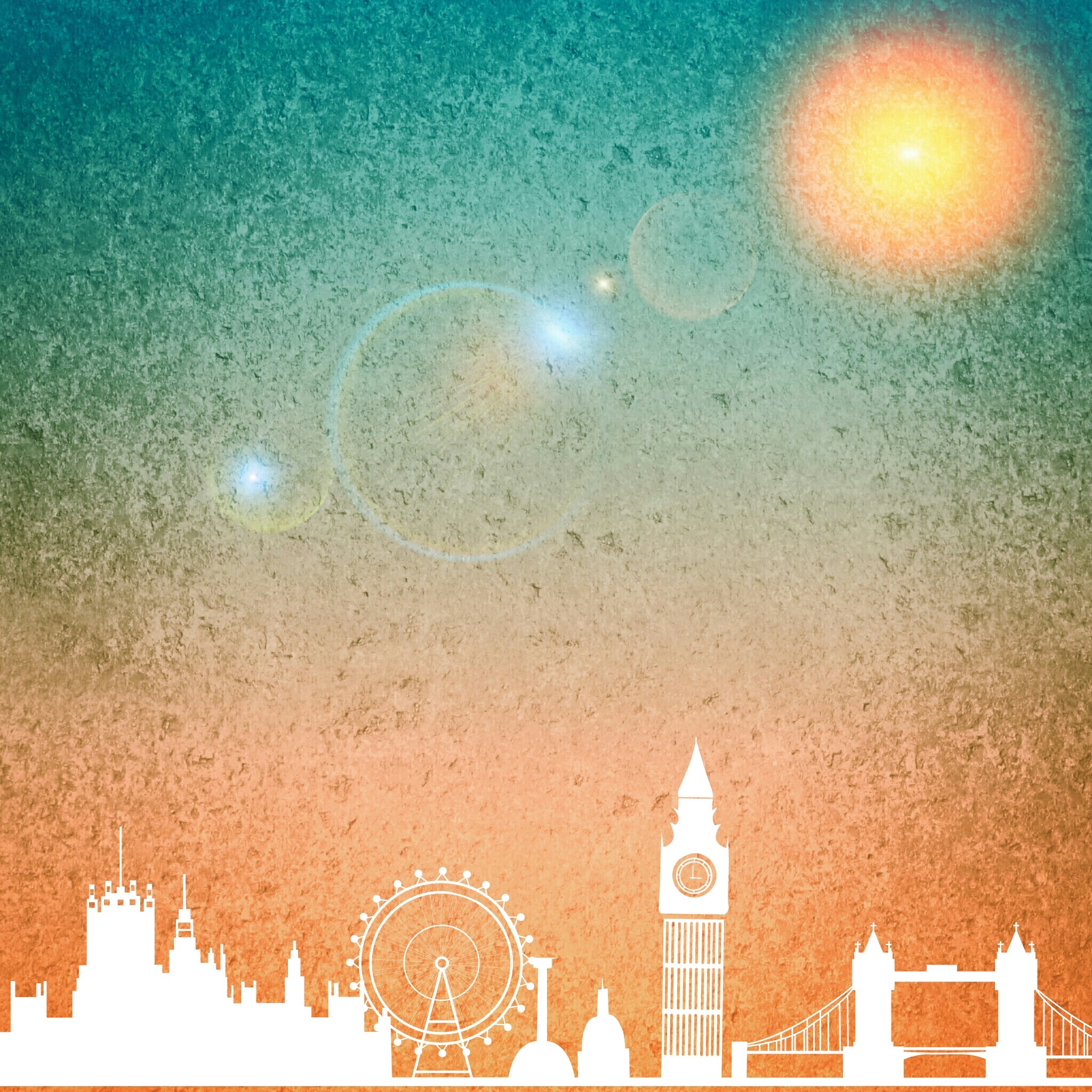 10. Liz_____ to the music now .a. listenb. is not listeningc. doesn’t listend. listens
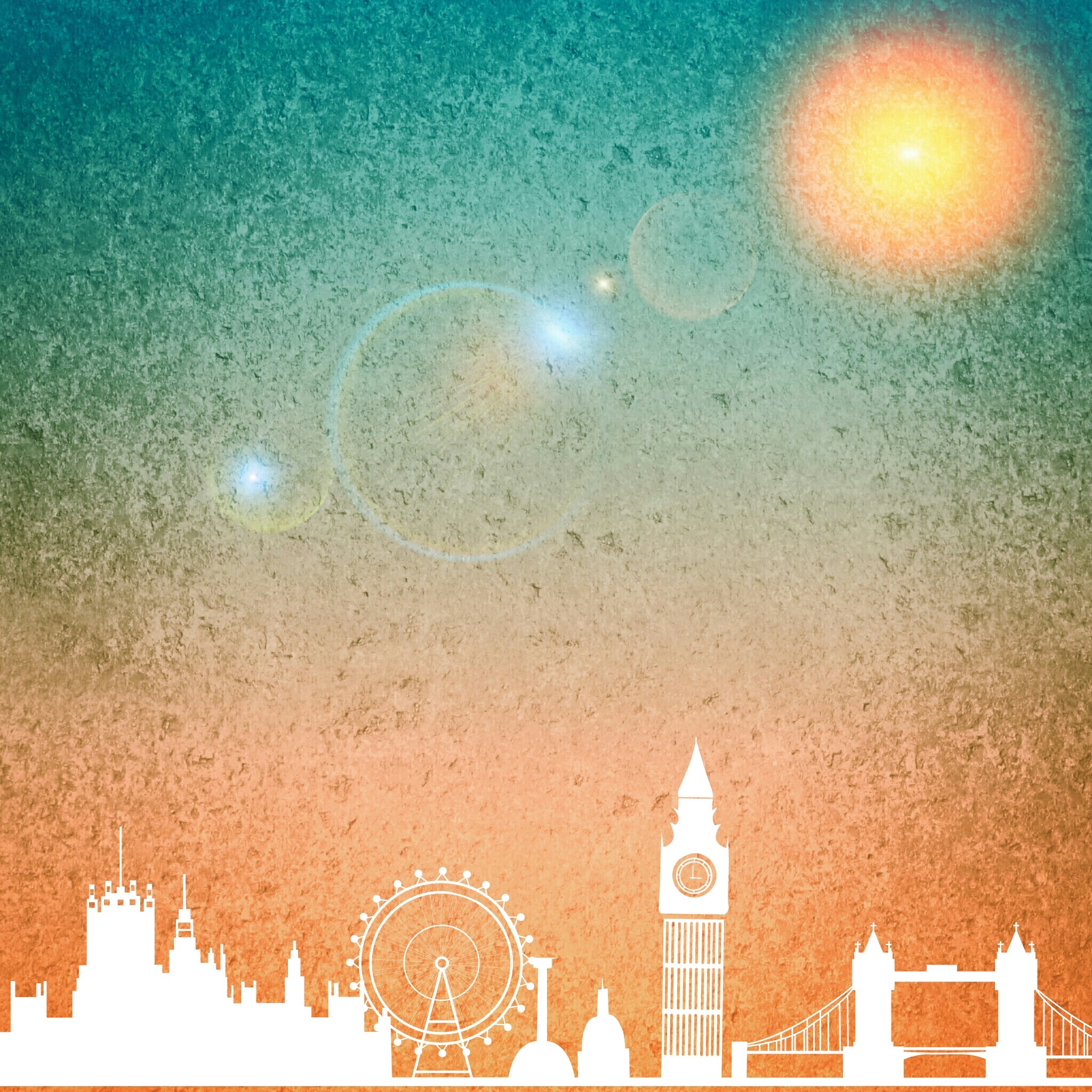 Checking:1b 2d 3a 4d 5a 6c 7b 8b 9c 10b
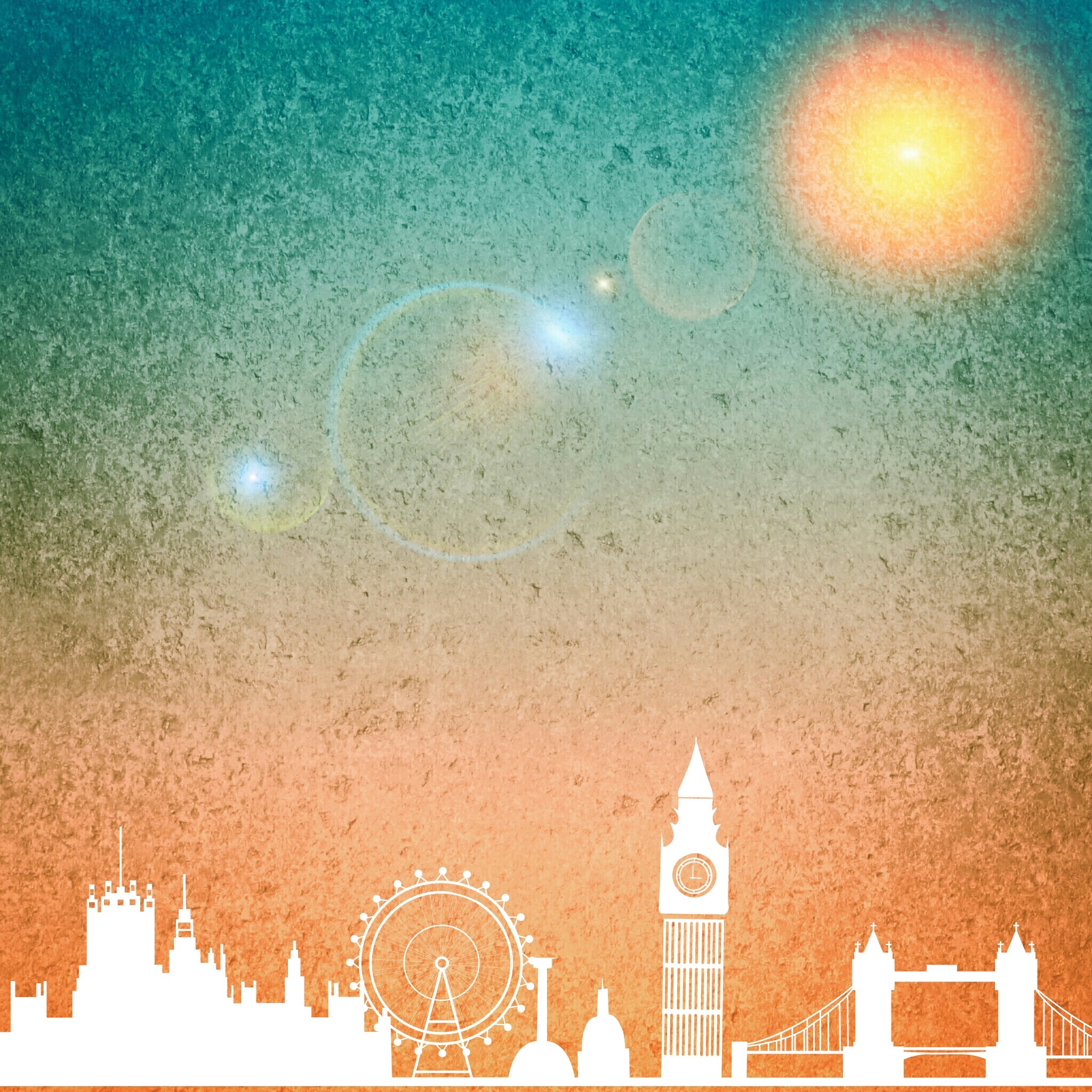 Источники: 
		УМК Английский язык ФГОС Начальная инновационная школа Ю.А. Комарова, И.В. Ларионова, Ж. Перретт Учебник для общеобразовательных учреждений.
		Изображения взяты на сайте    http://yandex.ru 	
		Условия использования сайта https://yandex.ru/legal/fotki_termsofuse/